Årsplan 2016
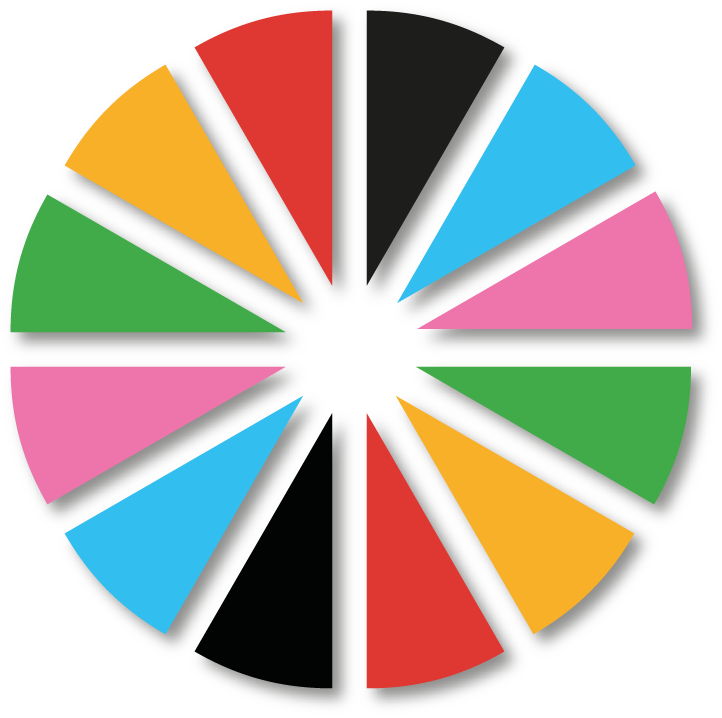 december
januari
november
februari
mars
oktober
september
april
augusti
maj
juli
juni
Vuosikello: tammikuu
Nuoren kohtaaminen –koulutus Turussa 26.1
Helmikuu
Etusivulle
Vuosikello: helmikuu
Mediataitoviikko huomioidaan kirjastoissa
Suunnittelussa: Tornado, opintoretki, kesälukukampanja
Maaliskuu
Tammikuu
Etusivulle
Vuosikello: maaliskuu
Tarinatornado Raisiossa 18.3
Suunnittelussa: opintoretki, kesälukukampanja
Huhtikuu
Helmikuu
Etusivulle
Vuosikello: huhtikuu
Kesälukukampanjan (avaruus) materiaali valmis
Toukokuu
Maaliskuu
Etusivulle
Vuosikello: toukokuu
Kesälukukampanja valmis. Kampanja alkaa kesäkuun alussa. 
Medialähetit-hanke päättyy yhteiseen koulutuspäivään 17.5.
Kesäkuu
Huhtikuu
Etusivulle
Vuosikello: kesäkuu
Kesälukukampanja käynnissä
Heinäkuu
Toukokuu
Etusivulle
Vuosikello: heinäkuu
Kesälukukampanja käynnissä
Elokuu
Kesäkuu
Etusivulle
Vuosikello: elokuu
Kesälukukampanjan päätösjuhlat ja palkintojen jaot
Laaditaan Satusalkku-hankkeen suunnitelmat
Syyskuu
Heinäkuu
Etusivulle
Vuosikello: syyskuu
Tarinatornadon suunnittelu alkaa
Satusalkkuhankkeen AVI-anomuksen kirjoittaminen
Lokakuu
Elokuu
Etusivulle
Vuosikello: lokakuu
Kirjamessujen elävöittäminen blackout poetry –työpöydällä
Suunnittelu jatkuu: Tarinatornado
Marraskuu
Syyskuu
Etusivulle
Vuosikello: marraskuu
Peliviikko huomioidaan mahdollisimman monessa kirjastossa
Ydin laatii arvion mediakasvatuksen tilasta (maakunnan mediakasvatussuunnitelman mukaisesti) Turun pääkirjaston mediainformaatikon kanssa
Suunnittelu jatkuu: Tarinatornado
Joulukuu
Lokakuu
Etusivulle
Vuosikello: joulukuu
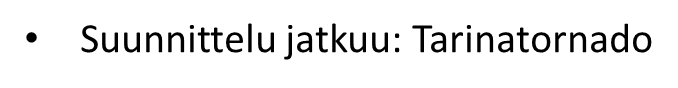 Marraskuu
Etusivulle